الخصائص الفيزيائية للمواد
https://wordwall.net/ar/resource/10717514
https://wordwall.net/ar/resource/11508727
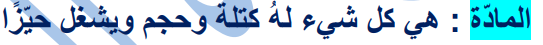 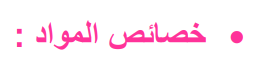 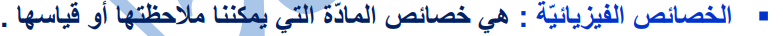 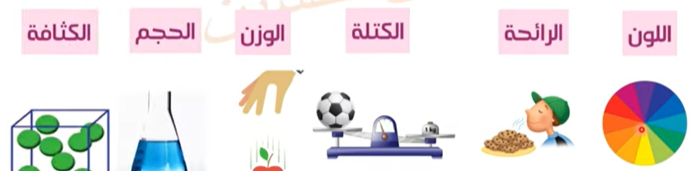 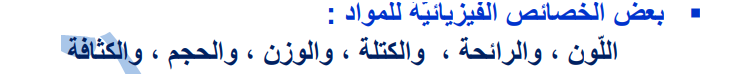 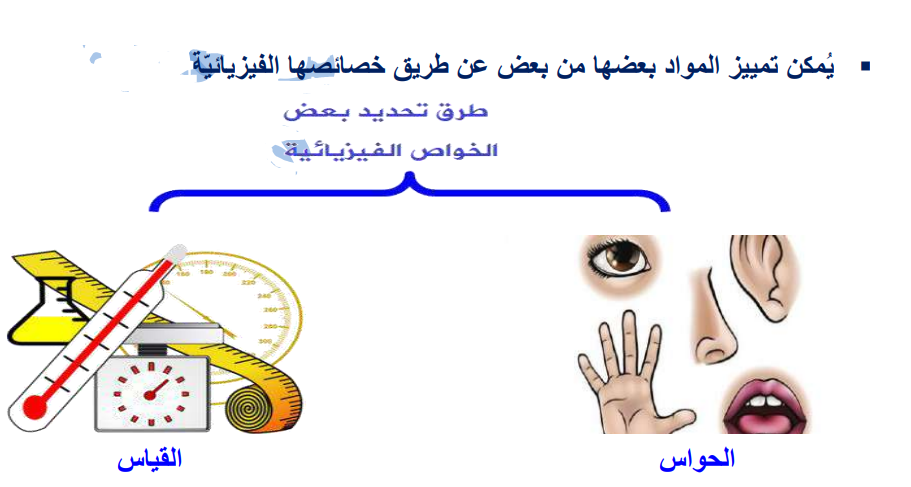 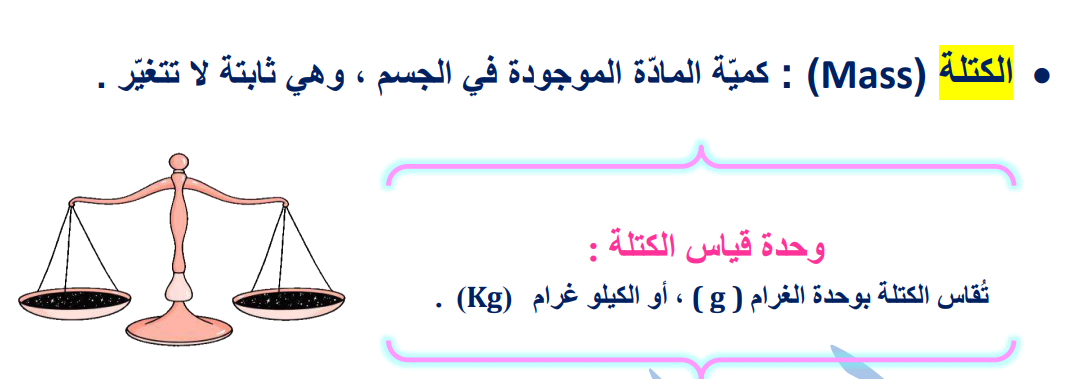 أدوات قياس الكتلة
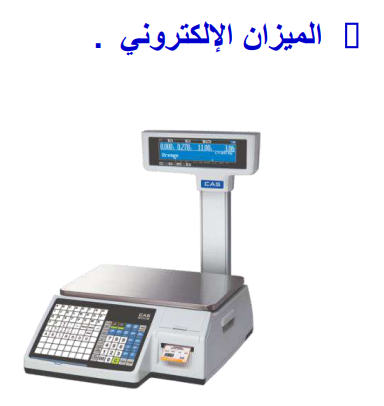 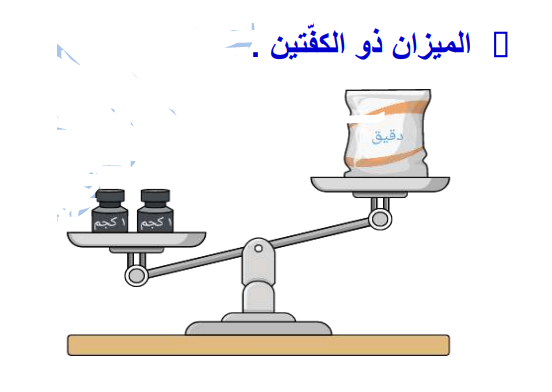 تحتلف الكتل عن بعضها البعض
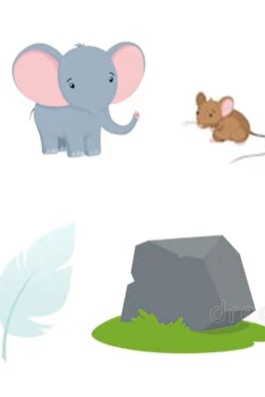 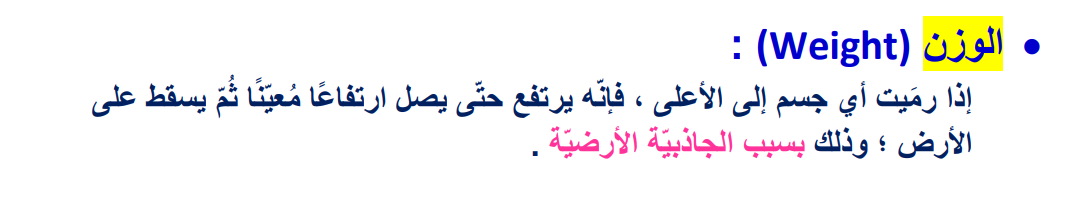 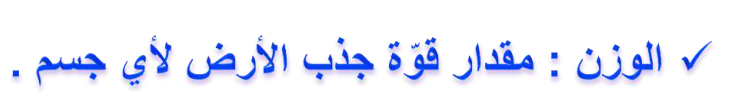 يعتمد الوزن على
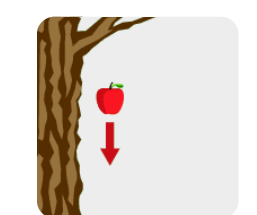 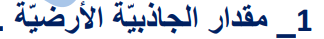 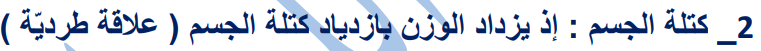 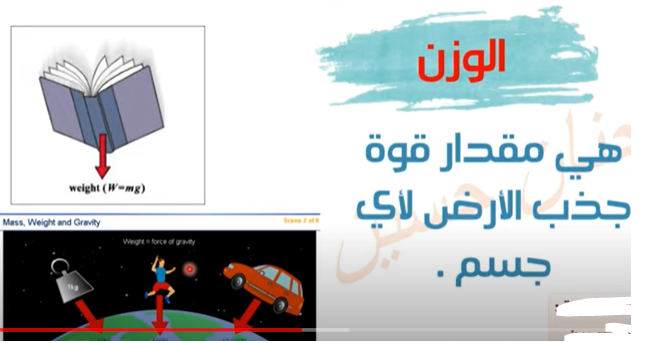 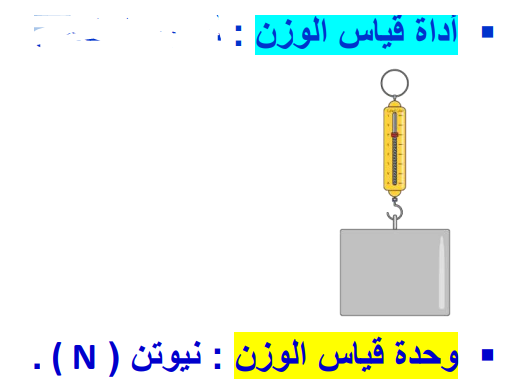 الميزان النابضي
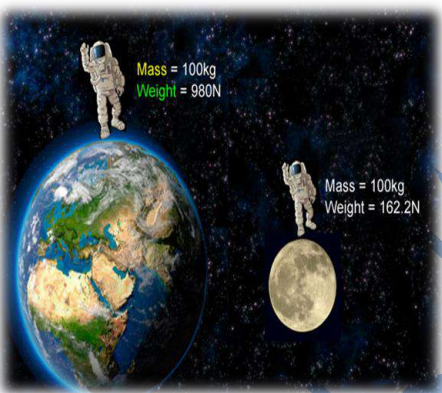 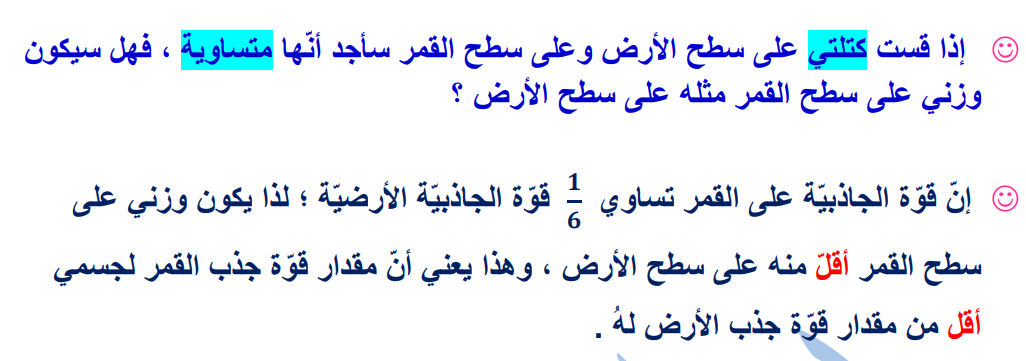 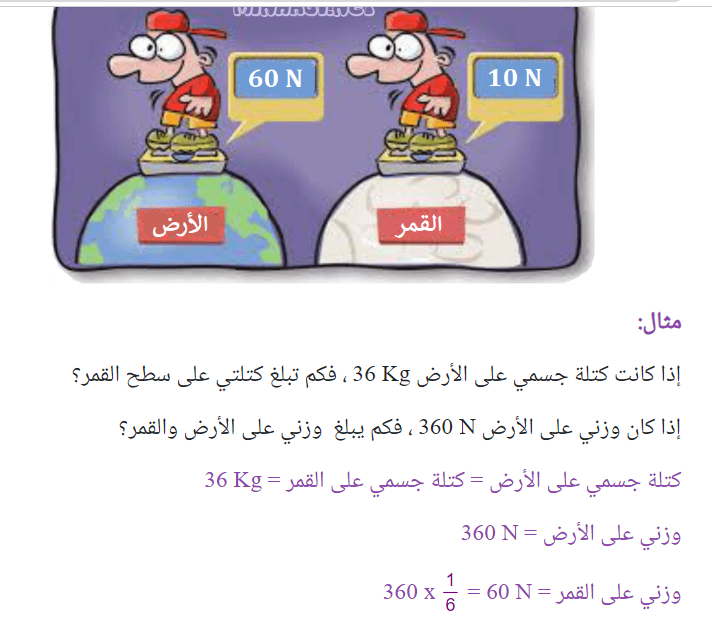 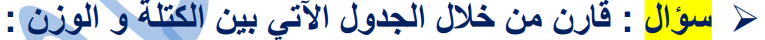 الوزن
Weight
الكتلة
Mass
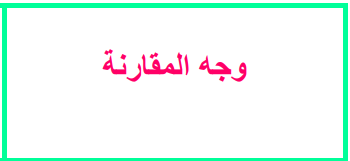 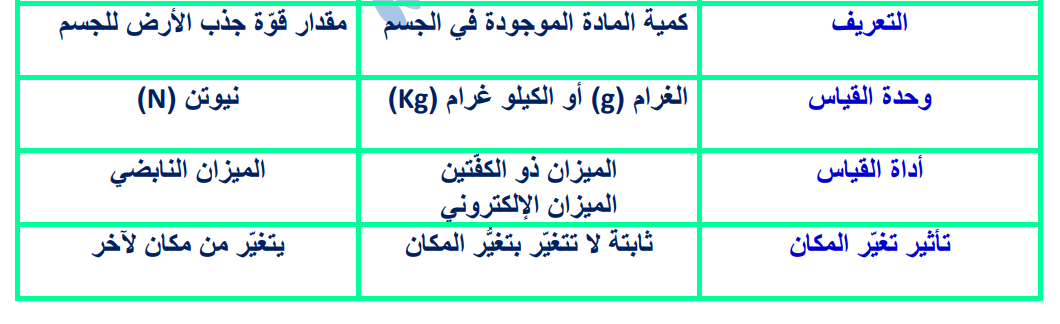 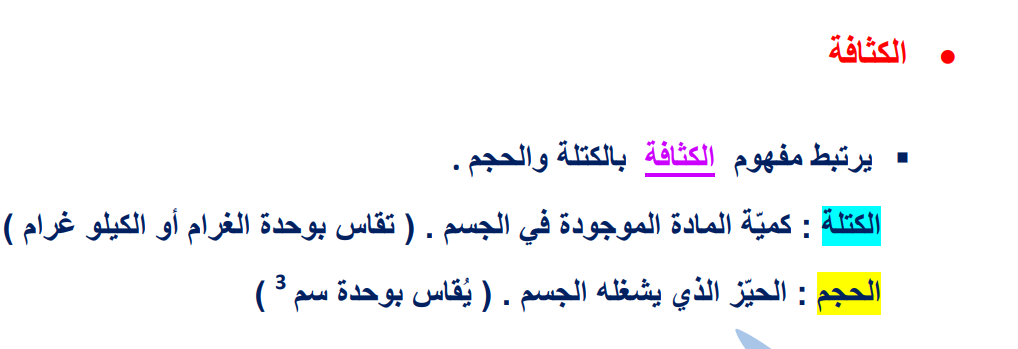 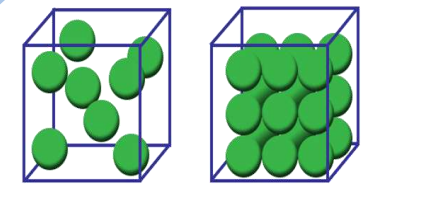 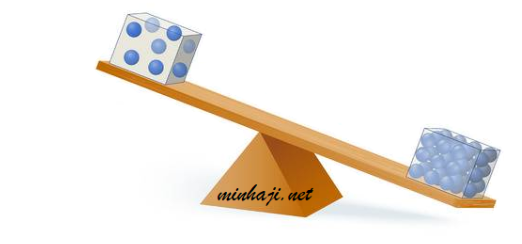 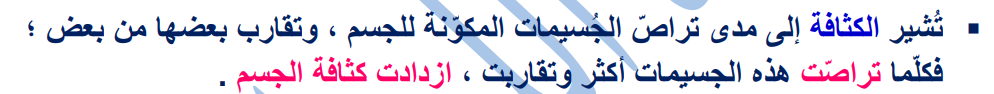 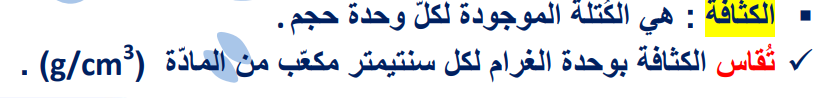 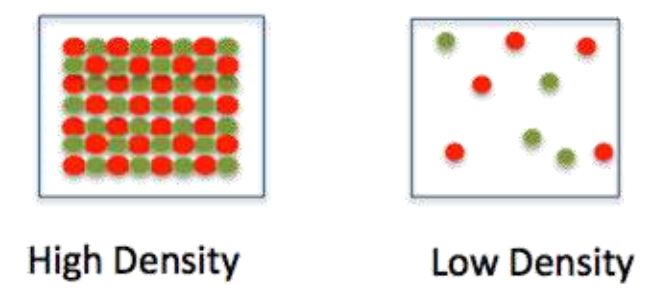 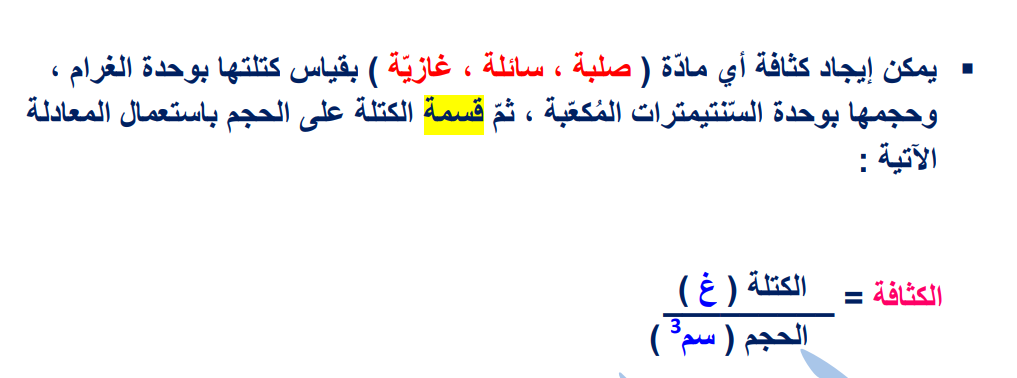 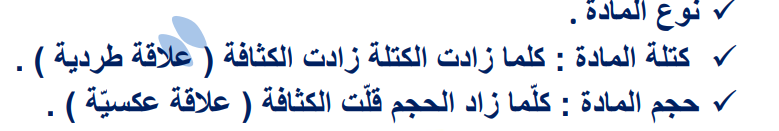 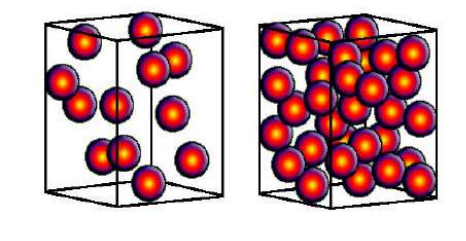 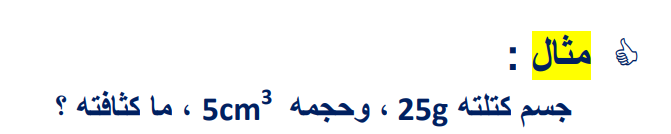 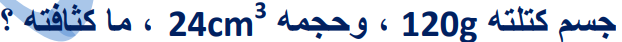 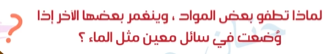 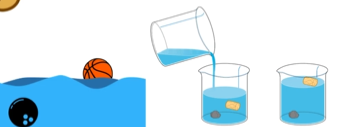 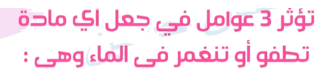 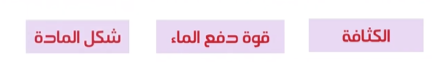 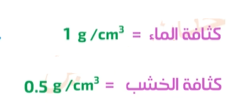 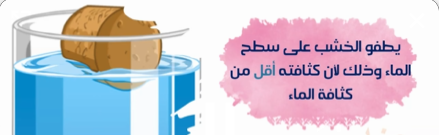 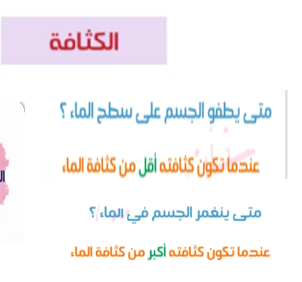 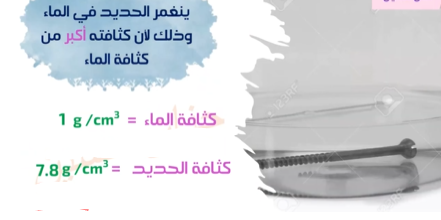 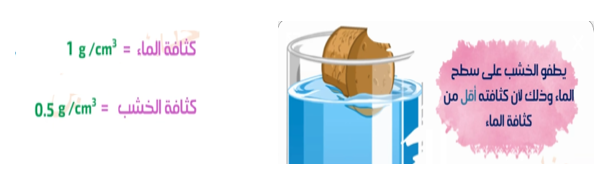 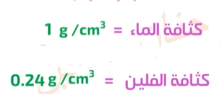 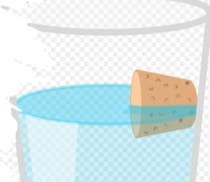 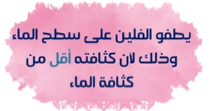 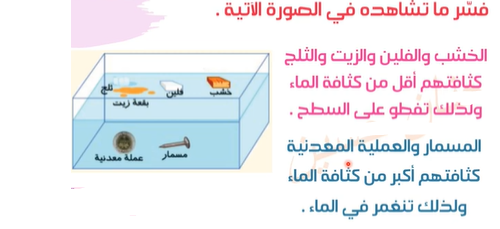 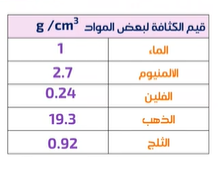 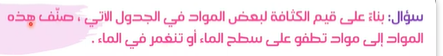 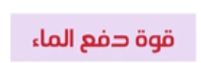 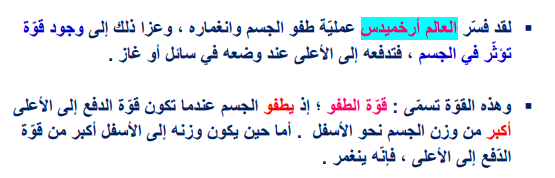 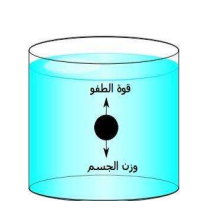 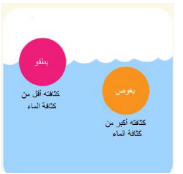 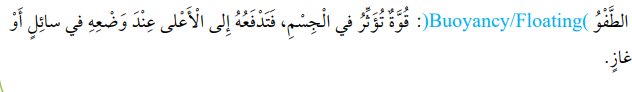 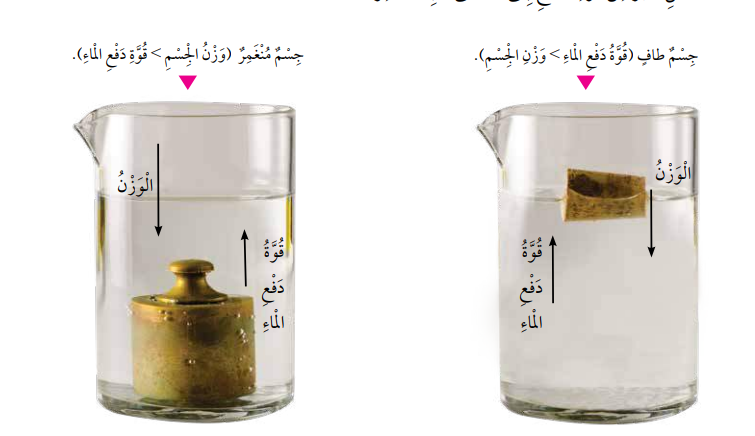 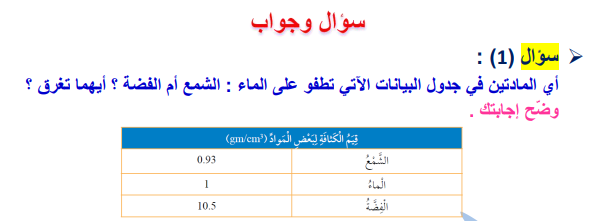 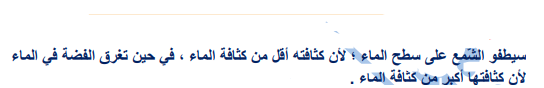 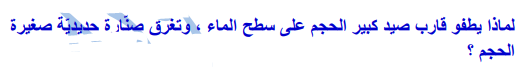 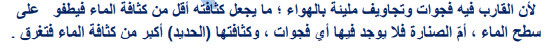 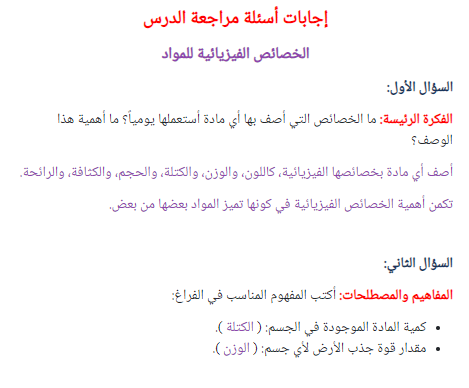 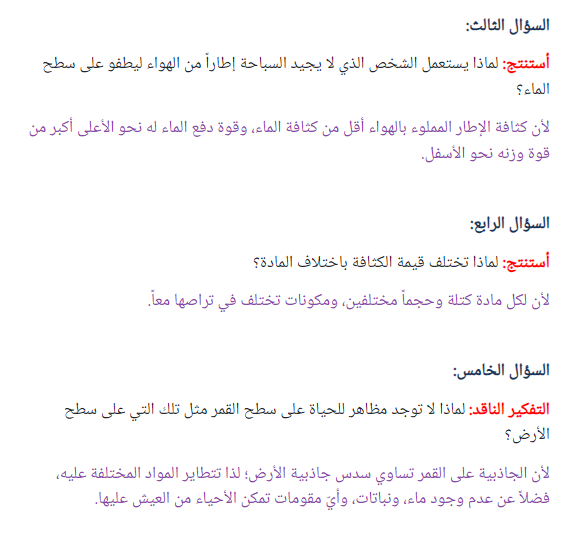 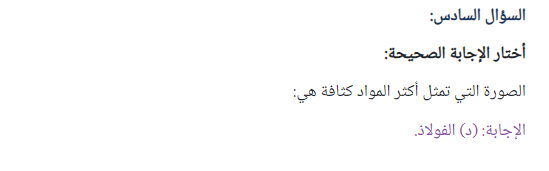 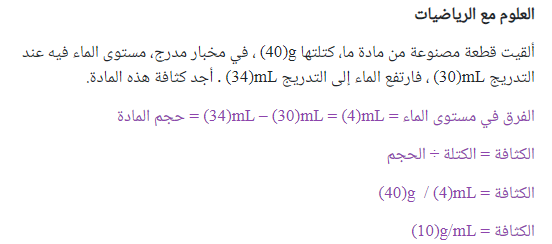